Родителска среща
2. г клас
Дневен ред
Анализ на резултатите от междинните равнища
Анализ на учебно-възпитателната работа през първи учебен срок
Промяна на графика на клуб „ Испански с Калина“ ( декларации)
Учебни помагала 
Други
1. Анализ на резултатите от междинните равнища
Родинознание
Отличен – 13 ученици
Много добър – 5 ученици
Добър – 4 ученици
Среден – 1
Слаб – 0
Среден успех: Много добър 5.30
Типични грешки
Празници;
Дървета , храсти и тревисти растения.
1. Анализ на резултатите от междинни равнища
Математика ( 1 ученик не е правел междинно равнище)
Отличен – 14 ученици
Много добър – 4 ученици
Добър – 2 ученици
Среден – 2 ученици
Слаб – 0 ученици
Среден успех – Много добър 5.36
Типични грешки
Текстови задачи с две пресмятания;
Мерни единици;
Анализ на резултатите от междинна диагностика
Български език и литература
Отличен – 12 ученици
Много добър – 6 ученици
Добър – 1 ученик
Среден – 2 ученици
Слаб – 1 ученик
Среден успех: Много добър 5.18
Типични грешки
При правопис на звучни съгласни в средата и в края на думата;
Неправилна употреба на и/й;
Правопис на думи с йо/ьо;
Анализ на учебно – възпитателната работа през първи учебен срок
Дисциплина
Поведение
Отношение
Клуб „Испански с Калина“
Петък от 09:45 часа до 10:55 часа;
През ваканциите;
Декларации.
Учебни помагала
Бел – Граматика – 7,99 лева
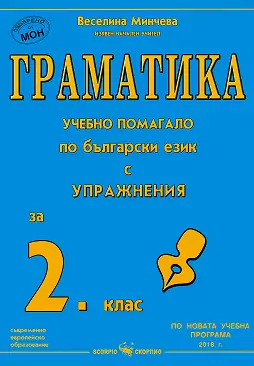 Други
Химикал;
Консултации по английски език ( вторник от 09:00 часа до 09:45 часа) стая 113;
Дафинка Попова – тел. 0893 51 01 85;
Бели листове;
Учебна програма за втори срок;
Графици за самостоятелни работи.
Благодаря за вниманието!